ПРОФСТАНДАРТЫ
В СФЕРЕ ФИЗИЧЕСКОЙ
КУЛЬТУРЫ И СПОРТА
Профстандарт: нормативная база
1. Указ Президента Российской Федерации от 7 мая 2012 года N 597 «О мероприятиях по реализации государственной социальной политики»

	2. Федеральный закон от 03.12.2012г. № 236-ФЗ «О внесении изменений в Трудовой Кодекс Российской Федерации и статью 1 Федерального закона «О техническом регулировании»

	3. Федеральный закон «Об образовании в Российской Федерации» от 29 декабря 2012 г. N 273-ФЗ

	4. Федеральный закон от 02.05.2015 г. N 122-ФЗ «О внесении изменений в Трудовой кодекс Российской Федерации и статьи 11 и 73 Федерального закона «Об образовании в РФ»

	5. Распоряжение Правительства Российской Федерации от 31 марта 2014 г. № 487-р. Комплексный план мероприятий по разработке профессиональных стандартов, их независимой профессионально-общественной экспертизе и применению на 2014 - 2016 годы
Профстандарт: нормативная база
6. Постановление Правительства Российской Федерации от 22 января 2013 г. № 23 «О Правилах разработки, утверждения и применения профессиональных стандартов»

	7. Постановление Правительства Российской Федерации от 23 сентября 2014 г. № 970 «О внесении изменений в Правила разработки, утверждения и применения профессиональных стандартов»

	8. Макет профессионального стандарта, утверждённый приказом Министерства труда и социальной защиты Российской Федерации от 29 сентября 2014 г. №655н

	9. Концепция долгосрочного социально-экономического развития Российской Федерации до 2020 года, утв. распоряжением Правительства Российской Федерации от 17 ноября 2008 г. N 1662-р

	10. Письмо Министерства спорта РФ от 13 ноября 2014 г. N ВМ-04-07/6998

Для предприятий с госучастием постановлением Правительства РФ от 27.06.2016 № 584 установлен конечный срок для реализации таких мероприятий – 01.01.2020 года.
Что же такое – профессиональный стандарт?
Профессиональный стандарт — характеристика квалификации, необходимой работнику для осуществления определённого вида профессиональной деятельности. 	
	

		Квалификация работника - уровень знаний, 
                   умений, профессиональных навыков и опыта работы           
                      работника.
Преимущества профессионального стандарта для участников спортивных отношений:
Работникам
Основа для профессионального роста
Работодателю
Качество труда
Участники деятельности в сфере ФКиС
Высокие спортивные результаты
УТВЕРЖДЁННЫЕ ПРОФСАНДАРТЫ
УТВЕРЖДЁННЫЕ ПРОФСАНДАРТЫ
УТВЕРЖДЁННЫЕ ПРОФСАНДАРТЫ
УТВЕРЖДЁННЫЕ ПРОФСАНДАРТЫ
Алгоритм внедрения профессионального стандарта
Утверждение состава рабочей группы
1 ЭТАП
Сбор и анализ информации
2 ЭТАП
Сверка трудовых функций
3 ЭТАП
Сверка наименований должностей
4 ЭТАП
Анализ соответствия квалификации работника базовым требованиям профессионального стандарта
5 ЭТАП
Планирование работы (направление на повышение квалификации или переподготовку)
6 ЭТАП
Уровни квалификации в профстандарте
6 ур.
2 - 3 ур.
1 ур.
4 - 5 ур.
7 ур.
8 – 9 ур.
Руководство крупными организациями (специалитет или магистратура)
Руководство крупными корпорациями, госсектор (магистратура/специалитет+аспирантура)
Выполнение стандартных заданий (инструктаж)
Выполнение типовых задач (начальное профессиональное образование)
Руководство небольшой группой сотрудников (среднее профессиональное образование)
Самостоятельная работа (бакалавриат или среднее специальное образование)
Наименование должностей в профессиональном стандарте «Тренер»
- тренер;
- старший тренер;
- тренер-преподаватель;
- старший тренер-преподаватель;
- тренер-консультант;
- тренер спортивной сборной команды субъекта РФ (по ВС, СД);
- старший тренер спортивной сборной команды субъекта РФ (по ВС, СД);
- старший тренер по резерву спортивной сборной команды субъекта РФ (по ВС, СД);
- главный тренер спортивной сборной команды субъекта РФ (по ВС, СД);
- тренер спортивной сборной команды РФ (по ВС, СД); 
- старший тренер спортивной сборной команды РФ (по ВС, СД);
- старший тренер по резерву спортивной сборной команды РФ (по ВС, СД); 
- главный тренер спортивной сборной команды РФ (по ВС, СД); 
- государственный тренер (по ВС, СД).
Требования ПС «Тренер»
5 квалификационный уровень
СПО ФК/ СПО+ПП ФК
Без опыта
Отсутствие запрета на ПД, МО + ПК (дети 4-6 лет)
СО
Тренер-преподаватель, ст. тренер-преподаватель
НП
Тренер-преподаватель, ст. тренер-преподаватель, тренер
Тренер-преподаватель, ст. тренер-преподаватель, тренер, ст. тренер
3 года либо КМС (по ВС) по рекомендации
Отсутствие запрета на ПД, МО
СС
Перечень внутренних локальных нормативных актов при внедрении профессиональных стандартов
- Штатное расписание
- Положение об оплате труда
- Должностные инструкции
- Положение о порядке проведения аттестации
- Правила внутреннего трудового распорядка 
- Трудовой договор 
- Другие ЛНА при наличии в них должностей и их прав и обязанностей.
ПС: Контролёр-распорядитель
(утверждён Приказом Минтруда № 357н от 13.04.2017)
Федеральным законом от 23.07.2013 N 192-ФЗ «О внесении изменений в отдельные законодательные акты Российской Федерации в связи с обеспечением общественного порядка и общественной безопасности при проведении официальных спортивных соревнований» в практику было введено новое понятие 
"контролёр-распорядитель".

	Контролёрам-распорядителям предоставлены весьма широкие полномочия: от осуществления совместно с сотрудником ОВД (полиции) личного досмотра граждан и осмотра находящихся при них вещей до пресечения неправомерных действий зрителей и др. (ч. 3 ст. 20.2 Закона N 329-ФЗ). Поэтому от качества подготовки и эффективности деятельности контролёров-распорядителей во многом будут зависеть порядок и уровень безопасности на спортивном мероприятии.
ПС: Контролёр-распорядитель
(утверждён Приказом Минтруда № 357н от 13.04.2017)
4 КВАЛИФИКАЦИОННЫЙ УРОВЕНЬ
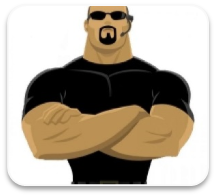 КОНТРОЛЁР-РАСПОРЯДИТЕЛЬ
КОНТРОЛЁР-РАСПОРЯДИТЕЛЬ ПО ГОСТЕВОМУ ОБСЛУЖИВАНИЮ
5 КВАЛИФИКАЦИОННЫЙ УРОВЕНЬ
СТАРШИЙ КОНТРОЛЁР-РАСПОРЯДИТЕЛЬ
ГЛАВНЫЙ КОНТРОЛЁР-РАСПОРЯДИТЕЛЬ
Ответственность работодателя, не применяющего профстандарты
Санкции налагаются на работодателей, имеющих в штате профессии, применение к которым ПС является обязательным.
Отказ от применения стандартов признается административным правонарушением по п. 4 или 5 ст. 5.27 КоАП.
СПАСИБО ЗА ВНИМАНИЕ